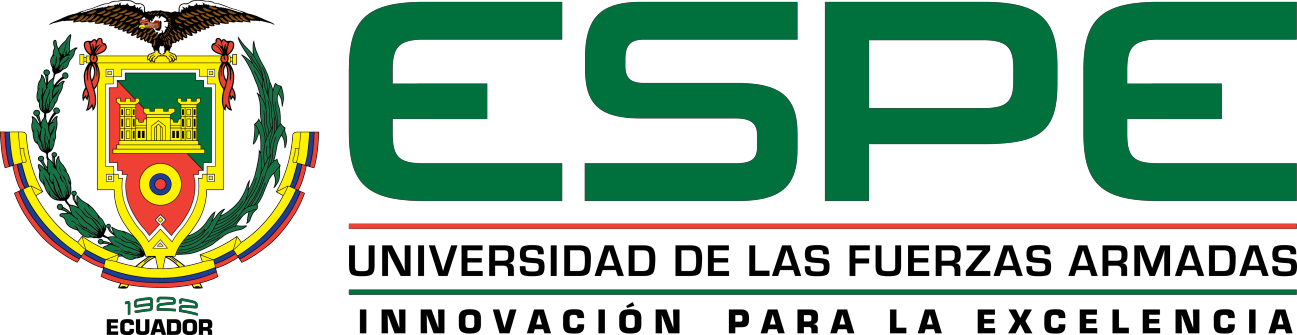 DEPARTAMENTO DE CIENCIAS DE LA COMPUTACIÓN
MAESTRÍA EN GESTIÓN DE SISTEMAS DE INFORMACIÓN E INTELIGENCIA DE NEGOCIOS
TEMA: “La Inteligencia de Negocios como herramienta de apoyo en el análisis y evaluación de la sostenibilidad del patrimonio del Fondo Nacional de Garantías (FNG) en el Ecuador”
AUTOR: Toaquiza Guayta Olga Matilde 
DIRECTOR: MSc. Quito Mauricio Salomón
AÑO: 2021
AGENDA
2
Antecedentes
Problemática
Objetivos 
Hipótesis 
Etapas de Investigación
Desarrollo 
Conclusiones
Recomendaciones
3
1.
ANTECEDENTES
4
INICIO ACTIVIDADES
NUEVOS PRODUCTOS
SOSTENIBILIDAD
CREACIÓN
Se inició con el  proceso de negocio (emisión de las primeras garantías), se establecieron procesos, modificaciones normativa
La CFN B.P. creo el FNG como herramienta de acceso al financiamiento para las MIPYMES (4 de diciembre 2013)
Se crean nuevos productos de garantía, el FNG tiene un crecimiento exponencial tanto en operaciones e ingresos
Los gastos se incrementan y las utilidades se reducen en un 60% del 2018 al 2019, se procesa información, no se analiza
2013
2014
2017
2018
2019
2.
PROBLEMÁTICA
6
PRODUCTOS
MÉTRICAS
PRECIO - COSTOS
PROCESOS
03
PRODUCTOS
01
METRICAS
COSTOS
Productos con alto riesgo de pérdida
No se consideran variables históricas, ni de mercado
Insuficiencia de métricas
Información dispersa y a destiempo
PROCESOS
No son definidos en base a variables
Deficiencia en la recaudación
Desconocimiento 
Insuficiencia en seguimiento
Deshabilitación del sistema por errores operativos
Mala distribución de funciones
04
02
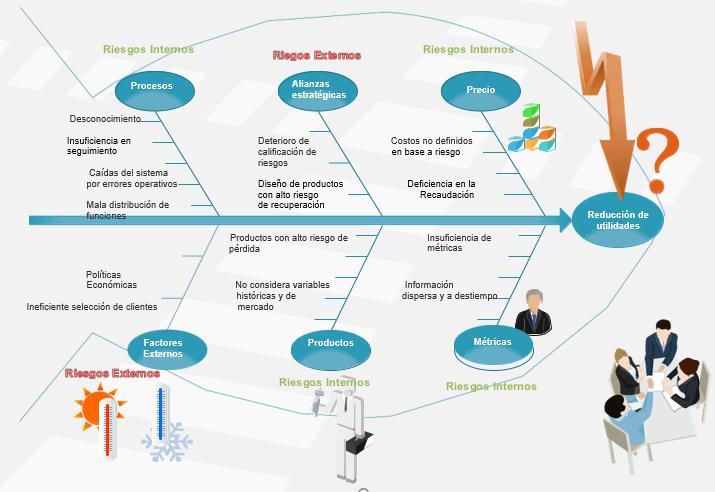 3.
OBJETIVOS
9
Seleccionar una herramienta de inteligencia de negocios, que permita describir, analizar y estimar para tomar decisiones adecuadas y oportunas, que se ajuste a la realidad del FNG.
OE 3
Establecer un análisis cuantitativo de los datos generados en el FNG, para identificar los riesgos financieros que afectan a la sostenibilidad de patrimonio.
OE2
Realizar una revisión de la literatura relativa a la Inteligencia de Negocios y tipos de riesgos financieros y operativos, con el propósito de identificar los conceptos principales, sus herramientas, las metodologías, los modelos y los beneficios que tiene su aplicación.
OE 1
Proponer e implementar una herramienta de inteligencia de negocios, que permita identificar, medir, supervisar y controlar los posibles riesgos inherentes a la sostenibilidad del patrimonio del Fondo Nacional de Garantías en el Ecuador mediante la generación de un prototipo, el cual permitirá la visualización de Dashboards
GENERAL
4.
HIPÓTESIS
11
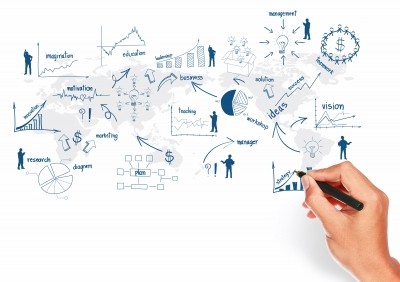 La herramienta de inteligencia de negocios permitirá medir, analizar y controlar los posibles riesgos inherentes a la sostenibilidad del patrimonio ocasionados por los procesos operativos del FNG en el Ecuador.
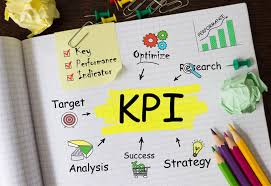 VARIABLE INDEPENDIENTE
Herramientas de Business Intelligence
VARIABLE DEPENDIENTE
Indicadores de medición, análisis y control
5.
ETAPAS DE LA INVESTIGACIÓN
13
MARCO



METODOLÓGICO
CONSTRUCCIÓN 



SOLUCIÓN
SITUACIÓN ACTUAL
OBJETIVO ESPECÍFICO 2
VALIDACIÓN
METODOLOGÍA
OBJETIVO ESPECÍFICO 3
PI.3: ¿Qué tipo de variables cuantitativas se puede aplicar para determinar cuáles son los riesgos financieros que afectan a la sostenibilidad del patrimonio de la FNG?
PI.4: ¿Cómo se aplicarán los datos de la FNG, en las herramientas de inteligencia de negocios? 
PI.5: ¿Cuál es la herramienta de inteligencia de negocios que permite medir, evaluar y controlar los riesgos inherentes al FNG? 
PI.6: ¿Cuáles son los rangos de tolerancia que se aplicarían a los indicadores de medición definidos por el negocio
OBJETIVO ESPECÍFICO 1
PI.1: ¿Cuáles son los riesgos financieros y operativos que afectan a los Sistemas de Garantías Crediticia? 
PI.2: ¿Cuáles son los beneficios que tiene la aplicación de herramientas de inteligencia en los sistemas de garantía crediticia?
INICIO
Problema de investigación
5. 1. SITUACIÓN ACTUAL
GASTOS
No se generan variaciones significativas durante los años 2014, 2015, 2016, 2017 y 2018, pero que del 2018 al 2019 se incrementa en un 1.427%.
INGRESOS
GASTOS
Se han mantenido relativamente constantes, pero únicamente del año 2017 al año 2018, se ha desarrollado un crecimiento significativo 49%.Los ingresos del año 2018 al 2019 creció en un 18%
INGRESOS
UTILIDADES
UTILIDADES
Desde el año 2016, tiene un ligero incremento al año 2017, pero que del año 2017 al 2018, su crecimiento es del 62%, pero en el año 2018 al año 2019, decrece en 60%.
2018-2019
2018-2019
2018-2019
1,427%
18%
-60%
5. 2. MARCO METODOLÓGICO
1
Se empleó la técnica de la revisión sistemática de literatura, la revisión de literatura se centró en trabajos relacionados con: data warehouse, data mart, inteligencia de negocios, toma de decisiones, bancos.
2
3
4
CONSTRUCCIÓN DE LA CADENA DE BUSQUEDA
CADENA DE BÚSQUEDA
DEFINICIÓN DEL OBJETIVO
CONCUSIÓN
5
("data warehouse”) OR ("data mart”) AND ("business intelligence”) OR ("decision making”) AND ("bank"))
Seleccionar los estudios existentes en la literatura que permitan proponer e implementar la metodología y herramienta más apropiada de inteligencia de negocios
Se definió un contexto de los artículos y se seleccionó los términos que más se repitieron y palabras comunes entre estos estudios como son: business intelligence, data warehouse, data mart, decisión making and bank
La Inteligencia de Negocios (IN), no es una herramienta nueva en el mundo financiero, pero que, en países como el Ecuador, aun no es utilizado en la totalidad de sectores económicos por el desconocimiento de los beneficios que tienen estas herramientas
En el ámbito público, no se observan mayores investigaciones ni la aplicación de esta herramienta, lo que propone una innovación en el campo de los SGC. La utilización de estas tecnologías en los SGC del Ecuador propone una adecuada toma de decisiones, mejora en el control operativo, un conocimiento oportuno de información
6
5. 3. METODOLOGÍA
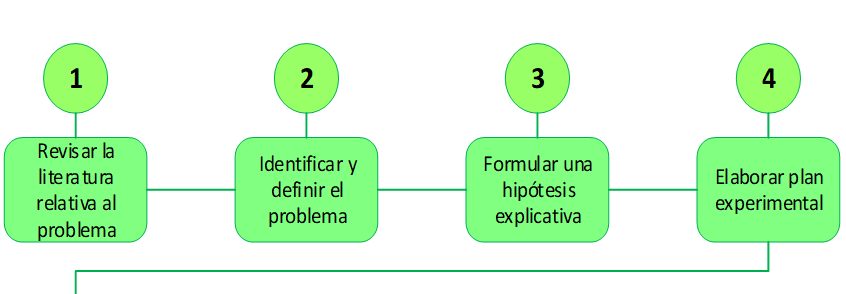 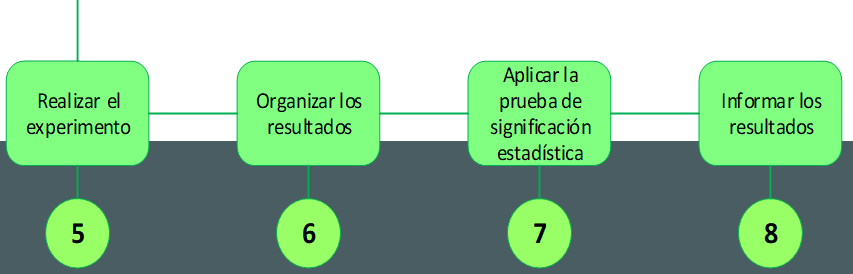 EX_POST
EX_ANTE
6.
DESARROLLO
18
EX-ANTE
Funcionamiento
Modelo de negocio
Infraestructura
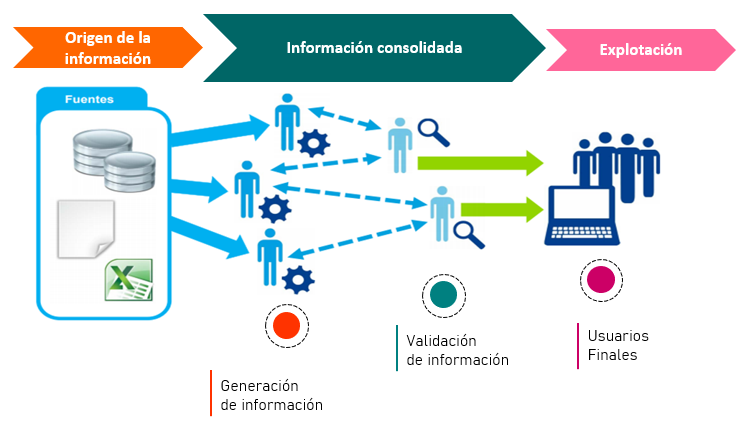 We Create Quality Professional 
PPT Presentation
6.2. IMPLEMENTACIÓN
CREAR
ENTREGABLES
PRUEBAS
CERTIFICACIÓN
SCRUM
IDENTIFICAR DEPENDENCIAS
DISEÑO
SOLUCIÓN
POWERDESIGNER
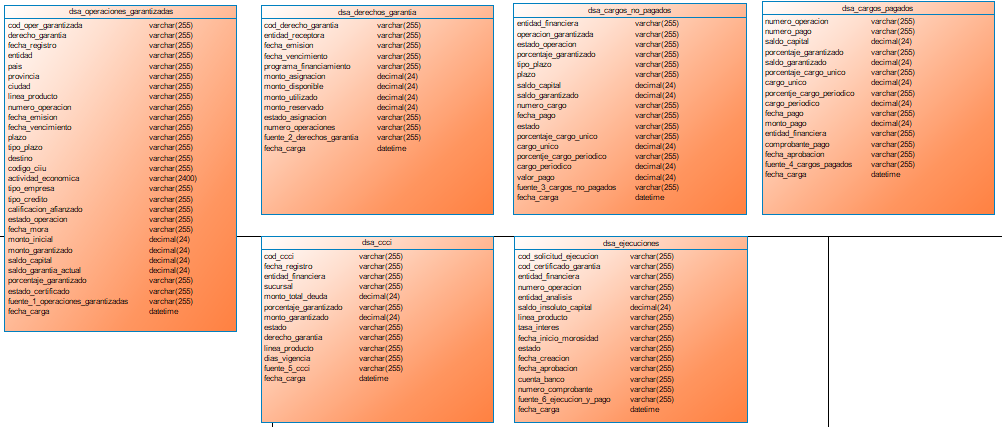 Licencia gratuita de 15 días
Instalación fue on-premise
Mapeo de la información que permite drag and drop
Visualizaciones intuitivas; y
Permita enlazarse y sincronizarse con otros programas
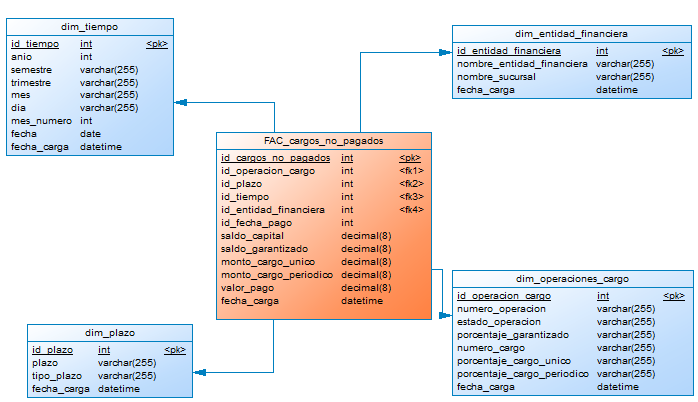 Add Skills – 70%
SQL SERVER
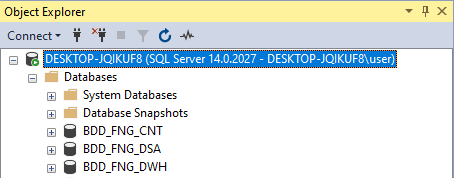 Edición gratuita
Permite almacenar y acceder a datos de forma rápida y estructurada
Integración con servidores de Microsoft 
Permite trabajar en modo cliente servidor
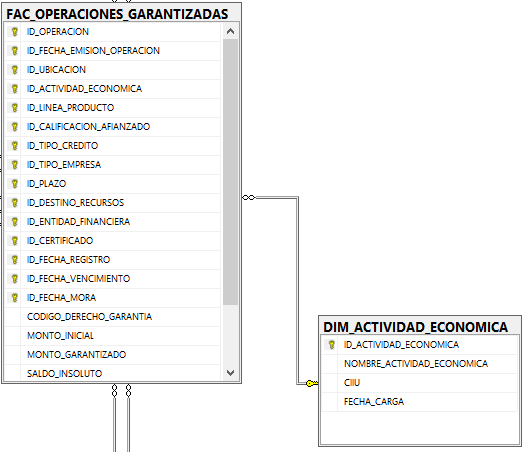 Add Skills – 70%
Add Skills – 80%
VISUAL STUDIO
Existen tres versiones de la herramienta Comunidad, Profesional y Empresas
Flexible puesto que crea aplicaciones en cualquier plataforma
Productivo dado que cuenta con muchas funcionalidades
Facilidad de uso desde la instalación hasta su usabilidad
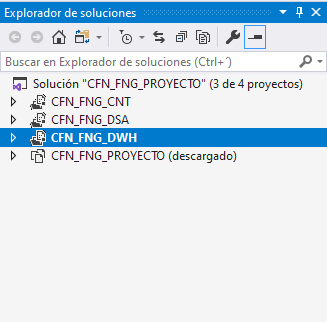 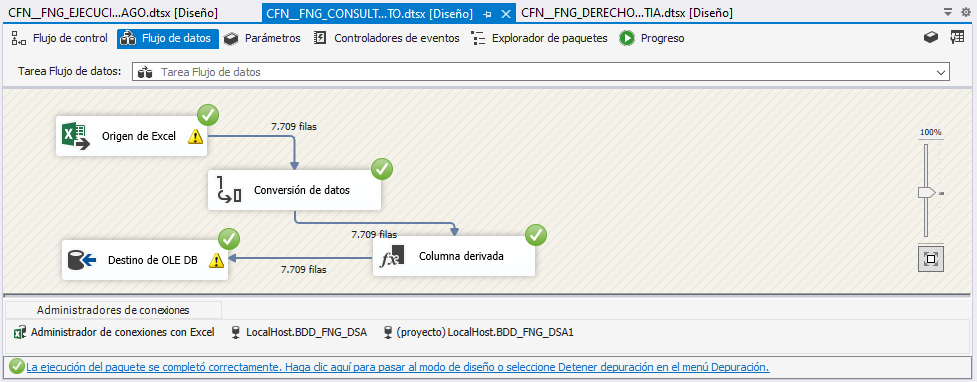 Add Skills – 70%
POWER BI
Existen tres versiones Desktop, Pro y Premiun
Facilidad para conectarse, analizar y visualizar datos 
Presentación interactiva 
Datos en tiempo real
Intuitiva, creación de informes dinámicos y publicación en varios dispositivos
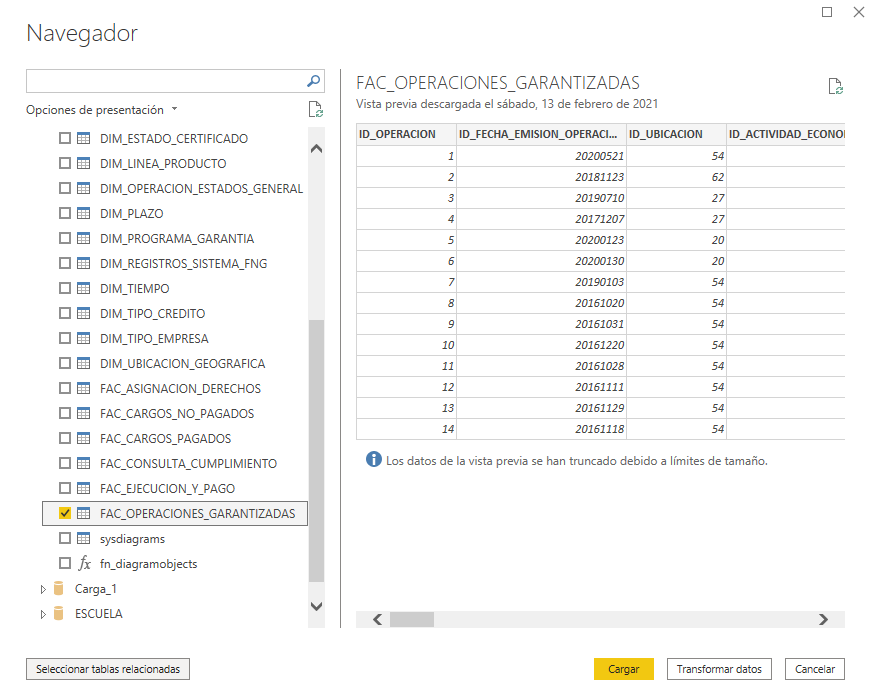 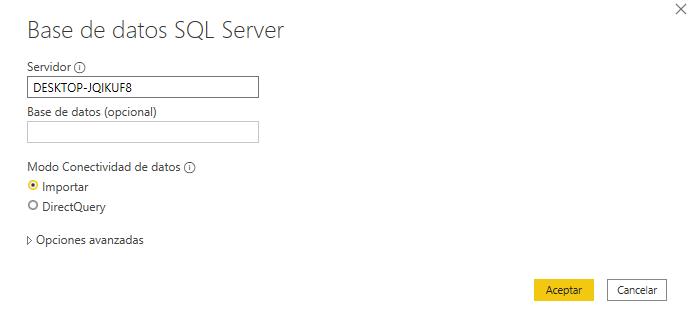 POWER BI
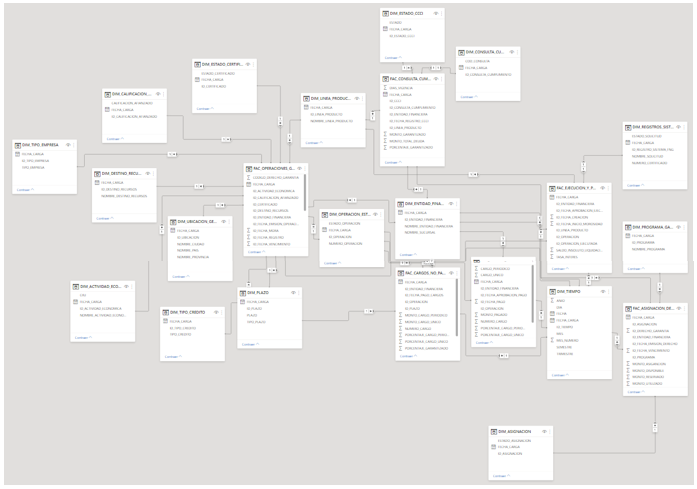 POWER BI
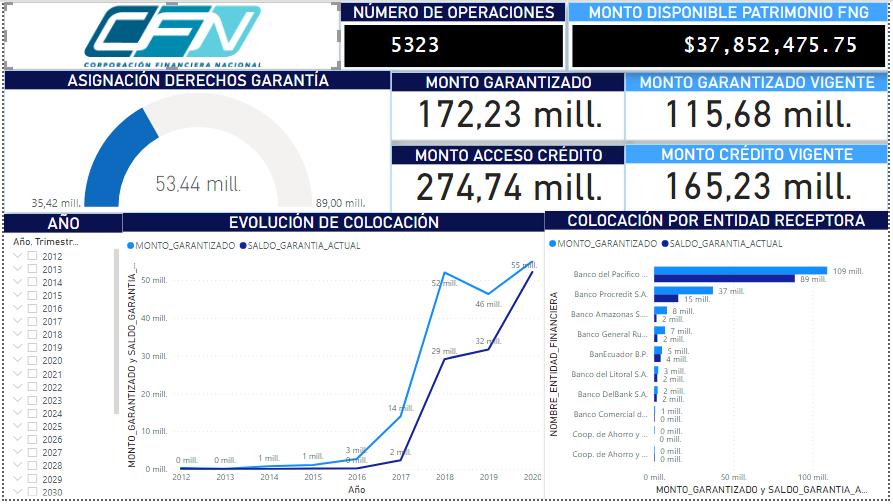 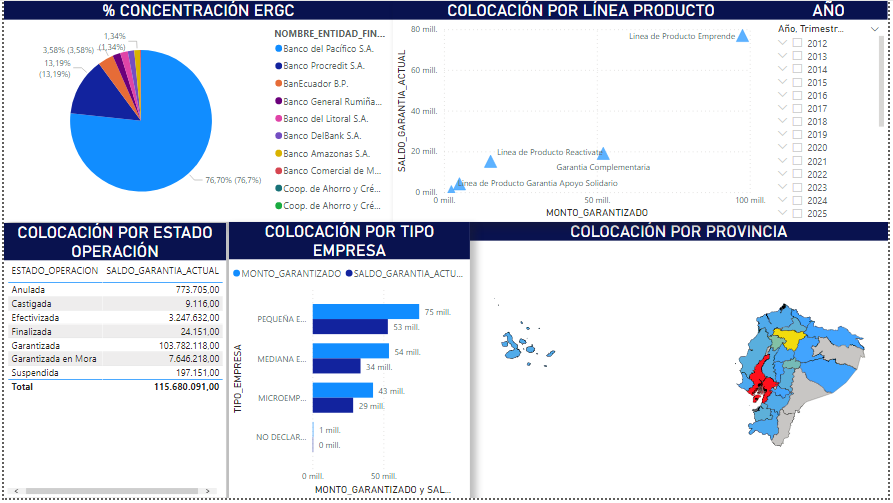 POWER BI
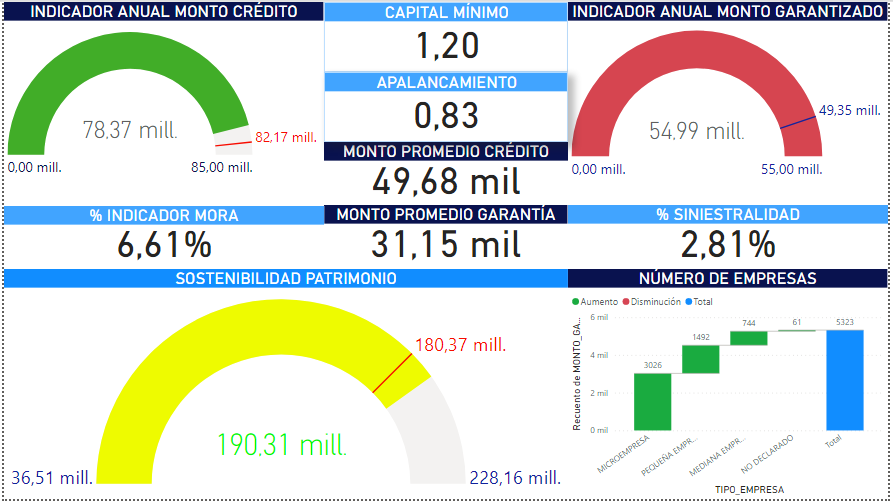 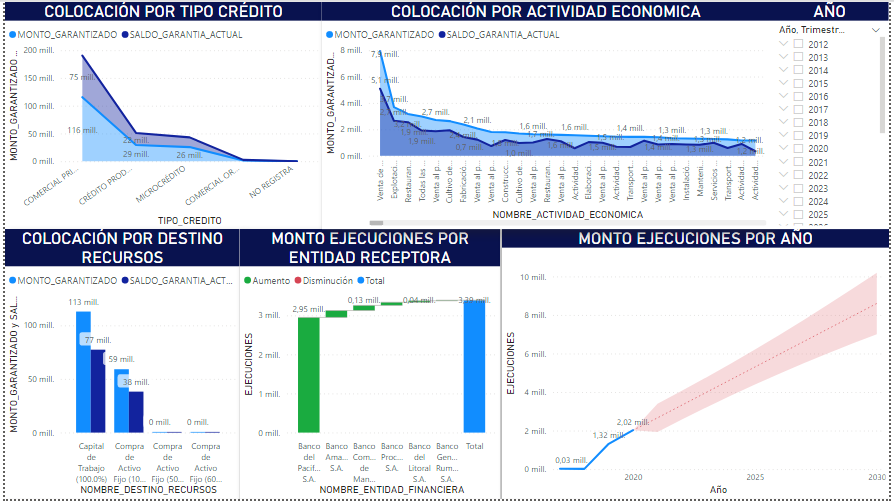 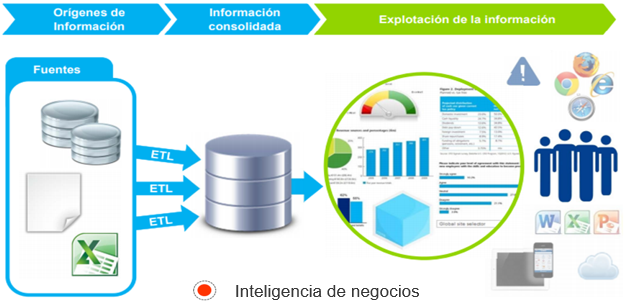 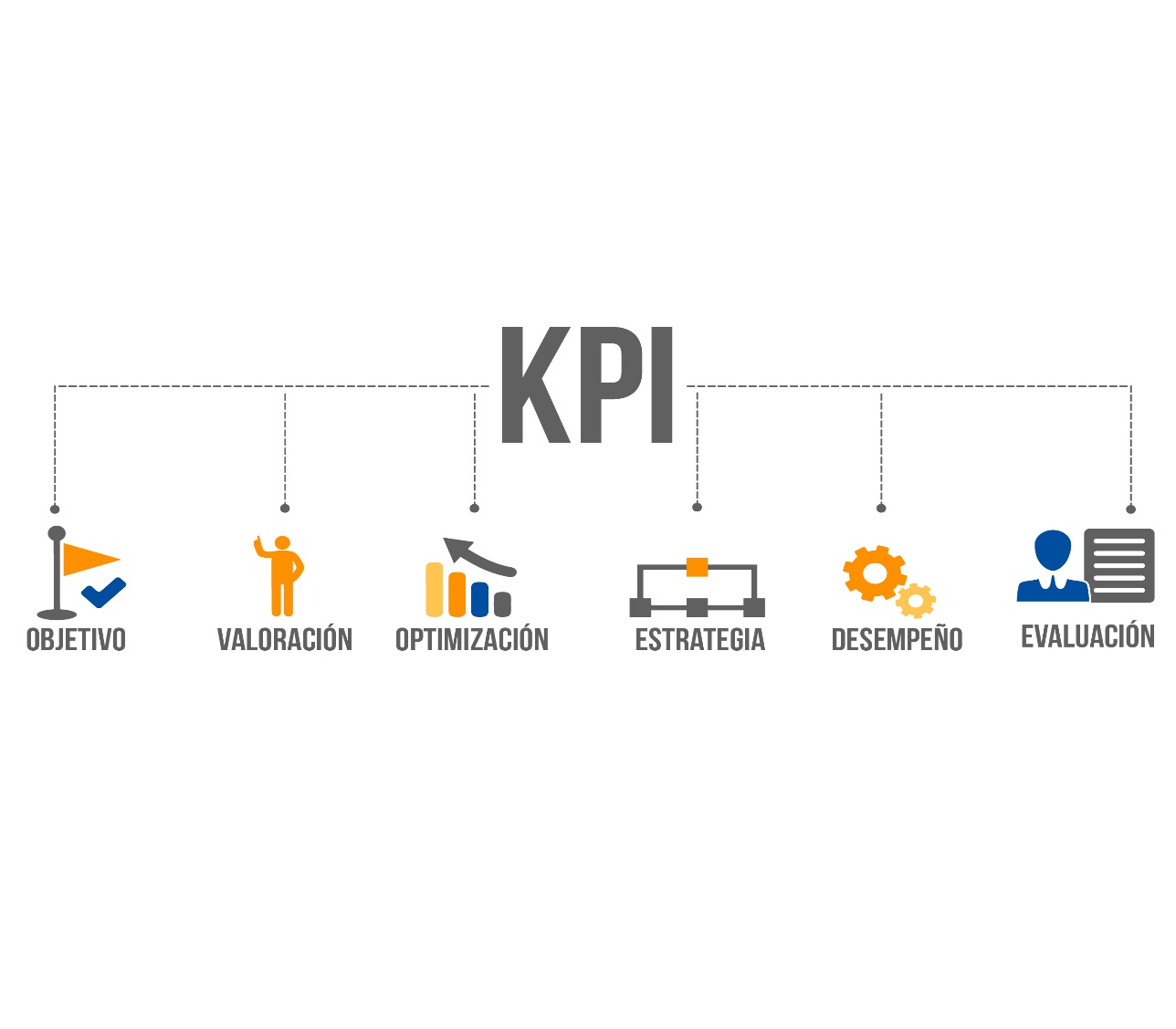 POWER BI
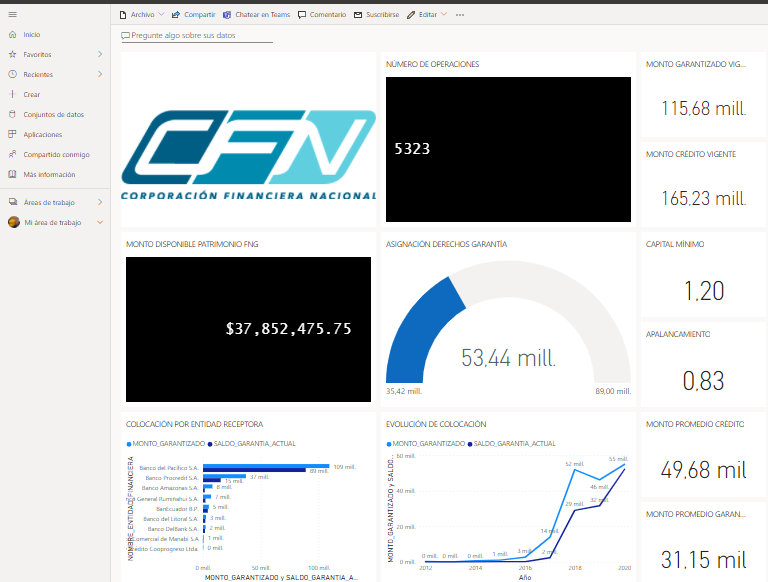 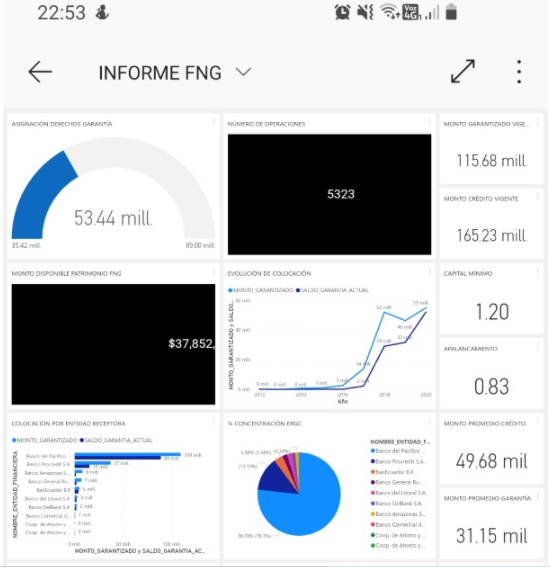 WEB
CELULAR
7.
CONCLUSIONES
29
El análisis inicial de estados financieros publicados al mes de diciembre de 2019 en la página web de la Superintendencia de Bancos, permitió definir por medio de un análisis manual los principales problemas concernientes a la sostenibilidad del patrimonio
Del estado del arte, se desprende que la Inteligencia de Negocios, no es una herramienta nueva en el mundo financiero, pero en países como el Ecuador, aun no es utilizado en la totalidad de sectores económicos por el desconocimiento de los beneficios que tienen estas herramientas
En el ámbito público no se observan mayores investigaciones. La utilización de estas tecnologías en los SGC del Ecuador propone una adecuada toma de decisiones, mejora en el control operativo, un conocimiento oportuno de información y la sostenibilidad de su patrimonio
La selección de la metodología utilizada fue mixta, pues era necesario contar con una investigación estructurada y ordenada por lo que, se manejará un diseño experimental, esto permitirá presentar la situación actual del FNG (ex – ante) y una vez implementada las herramientas de inteligencia de negocios (ex – post) en la que se verificará los beneficios.
Por medio de la metodología ex - ante se detalló el manejo actual de datos en el FNG, que es, el ingreso de datos es a través de un sistema informático que almacena en un repositorio y los datos son extraídos a reportes de Excel, convirtiéndose en las fuentes, a continuación, dichos reportes son procesados.
Para la selección de las herramientas a utilizarse y poder llegar al ex – post, en este estudio se analizó cada una de ellas respecto al diseño, integración y visualización, considerando costos, adaptabilidad, facilidad de uso; por lo que, se seleccionó para el diseño y modelado –PowerDesigner–, para la carga y almacenamiento –Microsoft SQL Server–; para el proceso ETL –Visual Studio– y para la visualización –Power BI–
La utilización de Power BI a partir de la creación del data warehouse, ha dado el realce a las métricas que debe tener el FNG para que garanticen la mitigación de riesgos financieros y operativos relacionados a la sostenibilidad del patrimonio
8.
RECOMENDACIONES
31
Mantener actualizada la información de Balances Generales por parte del FNG en la página de la Superintendencia de Bancos, pues, es una fuente de datos que puede ser analizada de manera oportuna por medio de las herramientas de inteligencia de negocios. 
Proponer a las autoridades la implementación de un DWH y convertirse en los pioneros del manejo de datos a través de herramientas de inteligencia de negocios en los sistemas de garantía crediticia en el sector público del país. 
Plantear a la CFN B.P., la adopción de nuevas metodologías ágiles a los procesos actuales, para crear paneles que permita a las autoridades conocer de manera global el estado económico de la Corporación. 
En base a la investigación y al modelo planteado se recomienda establecer mayores controles respecto a: 
La cartera garantizada en mora a fin de reducir la ejecución de garantías. 
Generación de alertas para las Entidades Receptoras, en caso de que los cargos no sean recaudados en los tiempos establecidos.
Estrategias por línea de producto, respecto a la concentración en colocación de garantías. 
Indicadores de medición en base a los principios para el establecimiento de los sistemas de garantía de crédito, definidos por el Banco Mundial.
GRACIAS 
POR SU ATENCIÓN